Презентация урока русского языка в 5 классе на тему «Паронимы».
Выполнила: учитель русского языка МАОУ СОШ № 81  Вахрушева Татьяна Владимировна
Проверочная работаПодберите слова, запишите в таблицу
Антонимы




Синонимы
Фонетическая разминка
1 вариант- оклик(1) часового
2 вариант – отклик(1) на письмо
Сравните словосочетания. Выделенные слова- это антонимы, синонимы или омонимы?
Оклик часового-отклик на письмо
Каменный дом-каменистый берег
Выбор профессии-подбор артистов
Белеть на горизонте-белить потолок

-Одинаковые ли они по звучанию? Написанию?
-К одной или к разным частям речи относятся? 
-Совпадают ли по лексическому значению?
-Как называются такие слова?
Такие слова называются паронимы. Откройте тетради, запишите дату, классная работа и тему урока: «Паронимы»
Как вы думаете ,какие цели и задачи мы сегодня поставим себе на уроке?
Цели и задачи урока:
Узнать, что такое паронимы, дать определение 

Научиться их использовать в речи

Научиться отличать паронимы от других слов
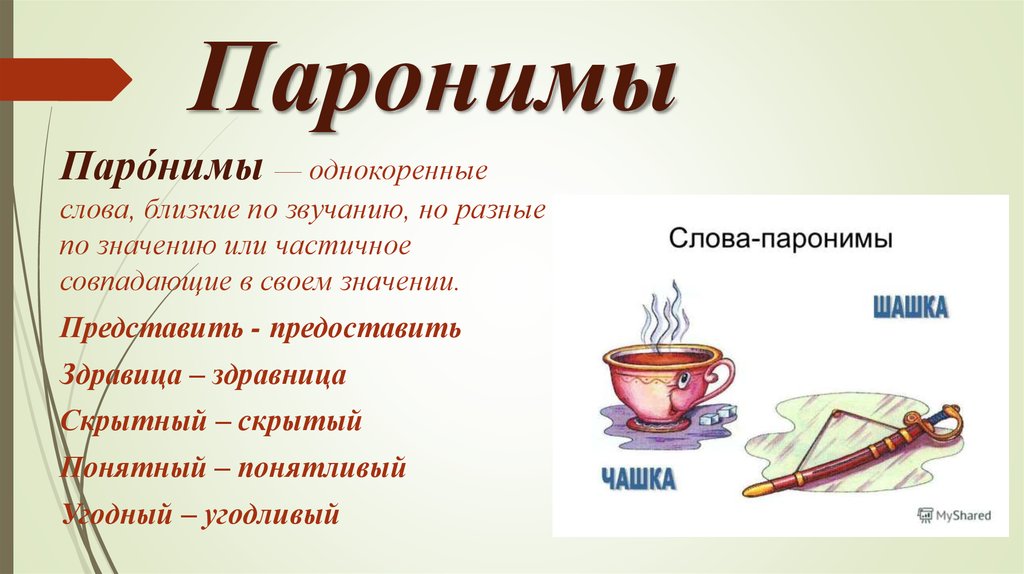 Учебник,стр.187,правило
Для чего нужно уметь различать паронимы?

К чему нужно обращаться, чтобы избежать ошибок в речи?

Выполните упр. 397,399
Работа в парахВыберите и подчеркните подходящий пароним(в распечатанной карточке).
Рефлексия:
Что нового сегодня узнали на уроке?
Что было трудным? 
Что было легким?
Чему научились?
Домашнее задание:
Выполнить упр. 399
Параграф 67
Карточка для работы в парах
Выберите и подчеркните подходящие паронимы, данные в скобках.
  1. Как сделать ... (глиняный, глинистый) кувшин своими руками? 2. ... (Доверчивая, доверительная) птица очень легко1 может попасть в ловушку. 3. Мама спросила Олю: «Ты  ... (надела, одела) шапку?» 4. Необходимо ... (огородить, оградить) яблоневый сад деревянным забором. 5. ... (Поверка, проверка) знаний и навыков учащихся по русскому языку является одной из обязательных составных частей процесса обучения. 6. Это был благородный ... (поступок, проступок). 7. Из чего должен состоять ... (сытный, сытый) обед?